Region Rhône-AlpesetRégion Provence-Alpes-Côte-D'azur
Par: Julia Nojeim
[Speaker Notes: Read slide]
Je suis un agent immobilier.
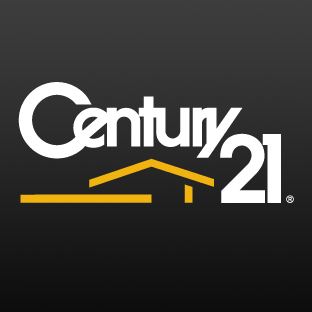 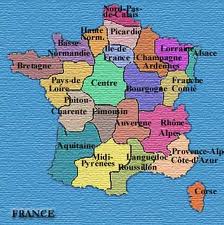 [Speaker Notes: Je suis un agent immobilier.  J’ai deux maisons vendre.  Une maison est dans le region de Rhone-Alps.  Le second maison est dans le region de Cote D’azur.]
Les maisons a vendre:
Rhône-Alpes
Provence-Alpes-Côte-D'azur
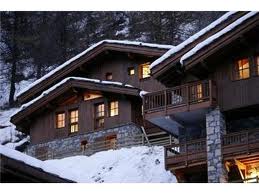 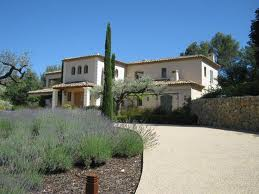 Points à considérer:
Histoire

Géographie

Les activités

Les grandes villes

La nourriture

Le transport
L’histoire de Rhône-Alpes
43 B.C. - Romains sont fait routes pour le commerce.
  14e siècle - sous la domination de France
  16e siècle - La Renaissance
  18e siècle- Centre pour les banques
  1940 - Forteresse pour WWII résistance (Traboules)
  1944 – Libère
[Speaker Notes: 1500s- livres, arts, musique
1700s- Soie (silk)
Secret passages between homes]
Géographie en Rhône-Alpes
Sud-est
La Suisse et l’Italie
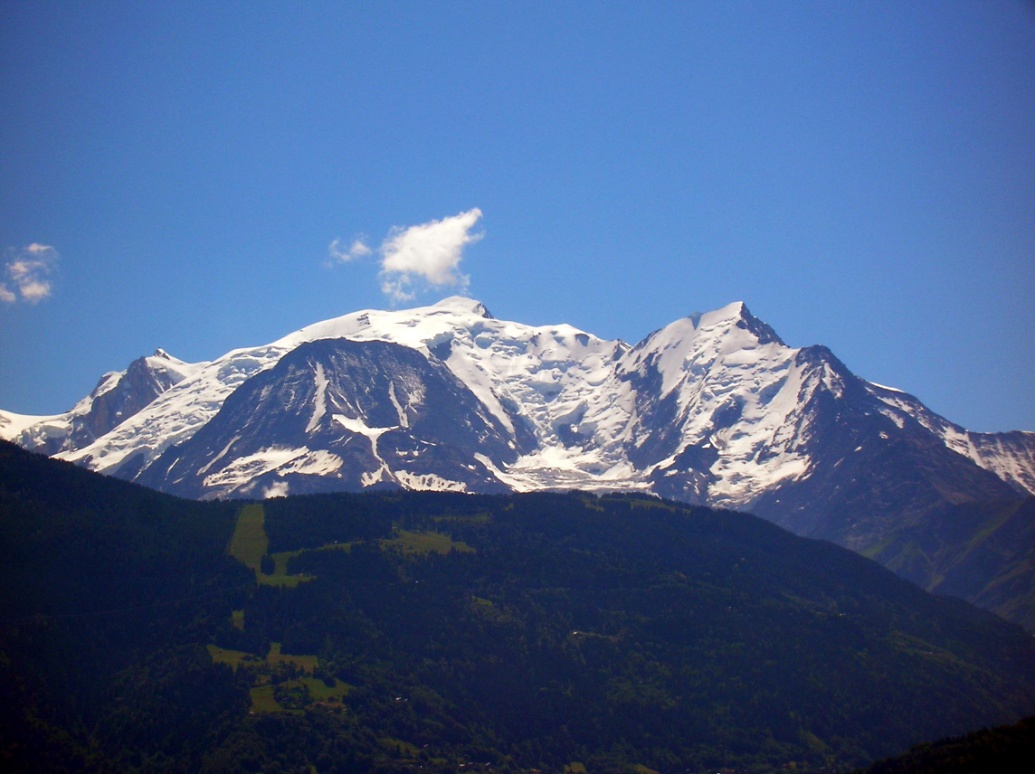 Glaciers et montagnes
Lacs
Beau paysages
Parcs
Les vignobles
Mont Blanc
	Plus grand
[Speaker Notes: Cet région est a cote de la Suisse, et il est dans le sud-est au France.  Il y a beaucoup glaciers, montagnes, et lacs dans le beau paysages.]
Rhône-Alpes Activités Sportives
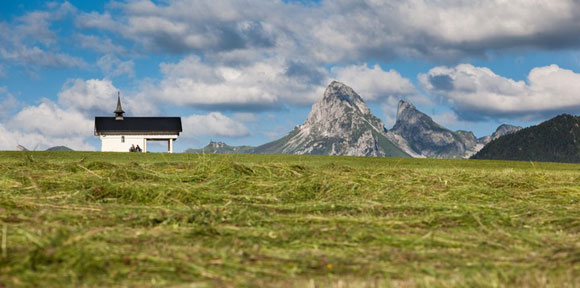 Majestueux!
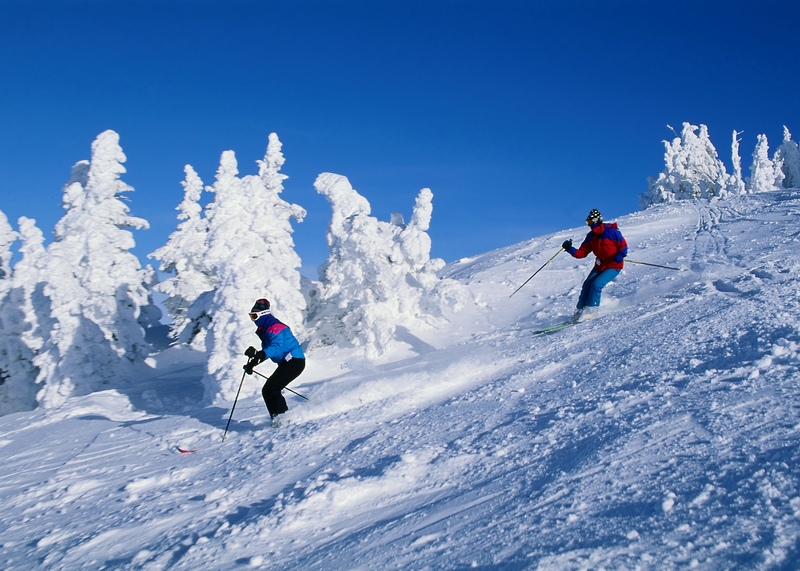 Randonnée
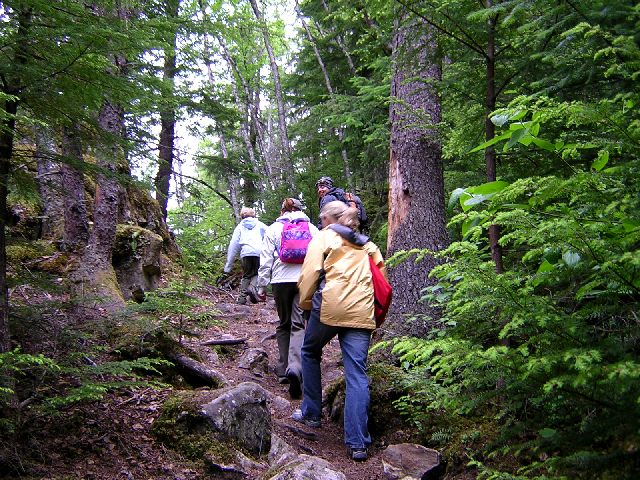 Faire du ski/Faire le surf de neiges
[Speaker Notes: Les activités dans Le Rhône-Alpes sont pour les personnes sportifs.  Tu peux aller randonnée, et faire du ski.  Il y a beaucoup les pistes de ski, et Grenoble est le capitale de faire du ski en France.  Il y a trios mille six cent miles de pistes de ski à Grenoble. C'est un espace plus grand du monde de ski.]
Rhône-Alpes Activités de Loisirs
Musées
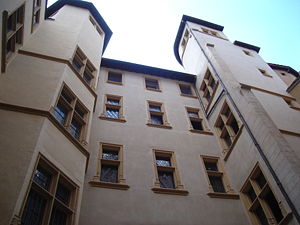 Spas
Théâtre
Ballet
Musée Gadagne
Haute cuisine et vin
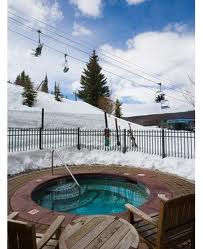 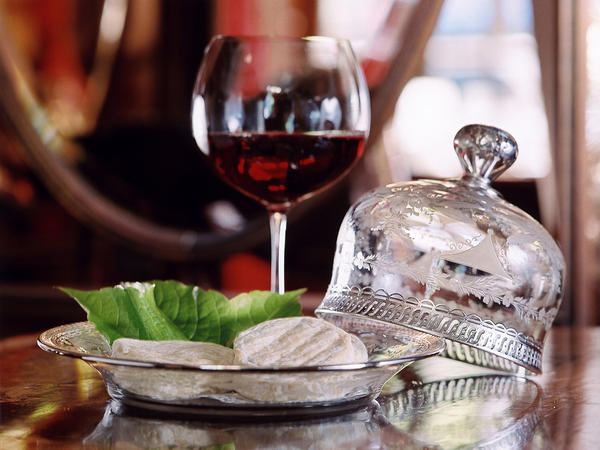 Les grandes villes en Rhône-Alpes:
Lyons



Grenoble
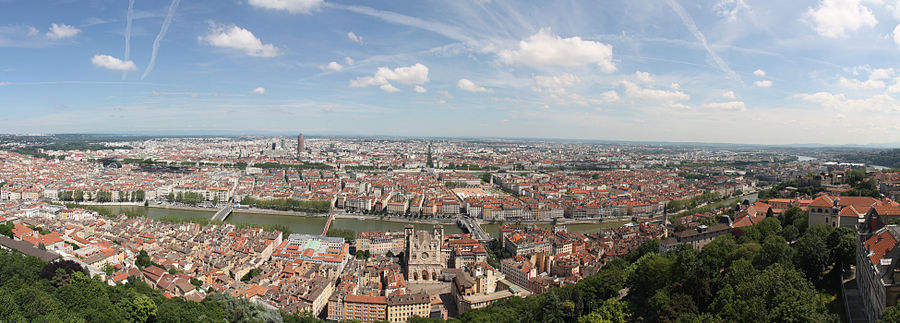 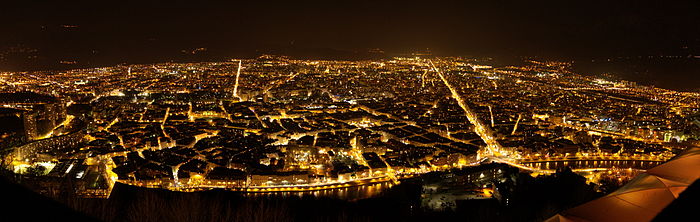 [Speaker Notes: Les grandes villes dans le Rhone-Alps sont Lyons et Grenoble.]
Lyon
Un Site patrimoine mondial
La deuxième ville la plus occupée dans France
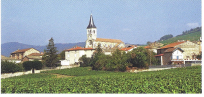 Une ville de la renaissance
Les Beaujolais vignobles
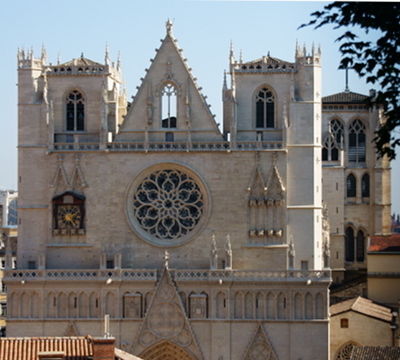 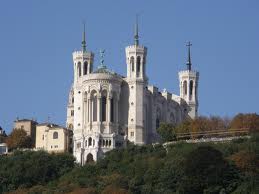 Basilique Notre-Dame de Fourvière
Cathédrale St.-Jean
[Speaker Notes: Lyon est un Site du patrimoine mondial avec les maisons et la routes de la Renaissance.  Il est la deuxième ville la plus occupée dans France.  Il y a musées de art, beaucoup des monuments, et beau vues.  Dans Lyon si le Cathédrale St.-Jean, et Basilique Notre-Dame de Fourvière.  Dans Lyon sont les meilleure oliveraies en France.  Il y a en Beaujolais champagne.]
Grenoble
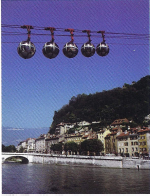 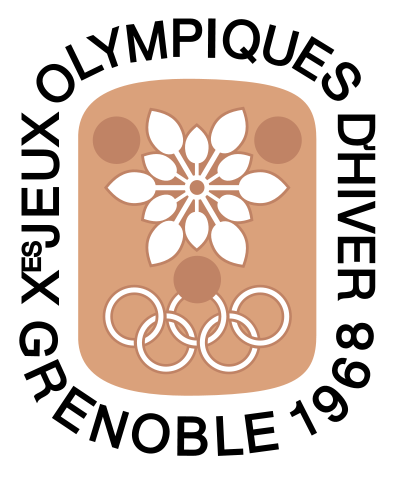 La téléphérique sur la Isère Rivière
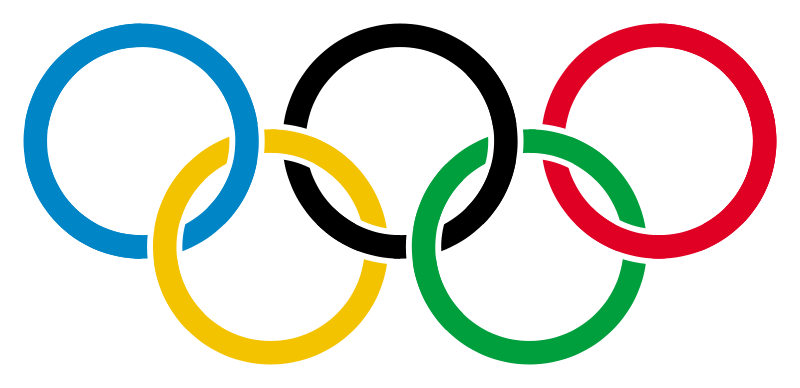 Musée de Grenoble avec Picasso, Chagall
Architecture
Les Jeux olympiques ont eu lieu a trois reprises!
Très paisible
Jean-Claude Killy
Peggy Flemming
[Speaker Notes: Grenoble a beaucoup de musées et spas aussi.  La téléphérique sur la Isère rivière.  Il est un grande ville, mais il est aussi un ville paisible.  Il y a exemples au architecture beau et artistes français.  Dans Grenoble, les Jeux olympiques ont eu lieu à trois reprises.]
Le Rhône-Alpes Cuisine
Les bouchons
(Bistros)
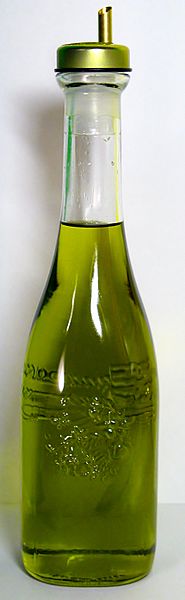 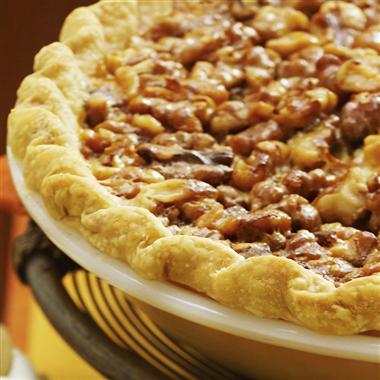 Beaujolais vin
Truffes
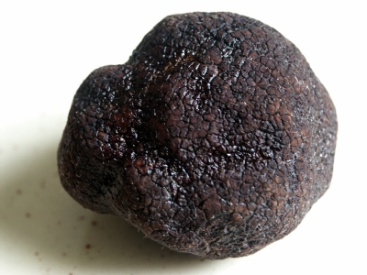 Les tartes
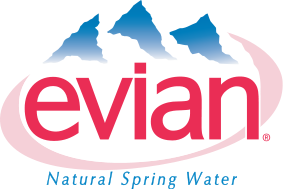 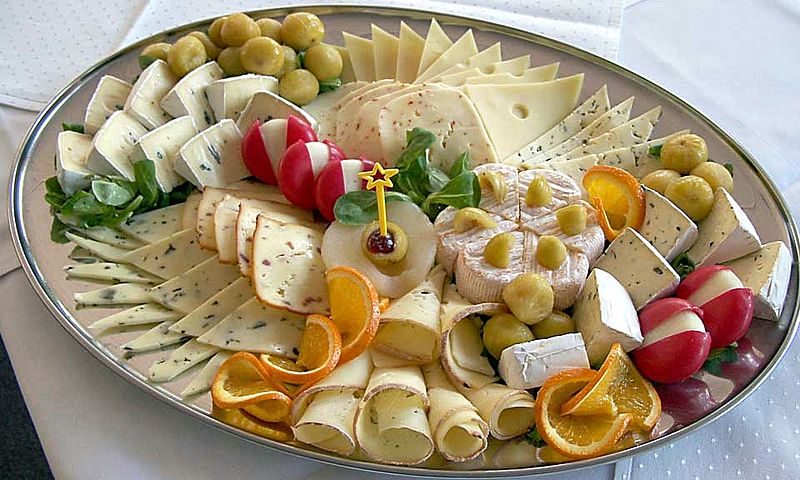 L’appellation d’oringe contrôlée est fait ici.
L’eau d’Évian
Les fromages
[Speaker Notes: La norriture dans Le Rhône-Alpes est très gout et important.  Il y a beaucoup bouchons avec unique nourritures.  Les fromages sont faire avec love, et fondue est très populaire pour un casse-croûte.  Les tartes sont mourir pour, avec berries et nuts.  L’appellation d’oringe contrôlée est célèbre et est fait dans cet région.  Cet région a le meulier truffes autour de!]
Le transport Rhône-Alpes
Le train
Paris en deux heures
Marseille en trois heures
Aéroport International de Lyon
Autoroutes
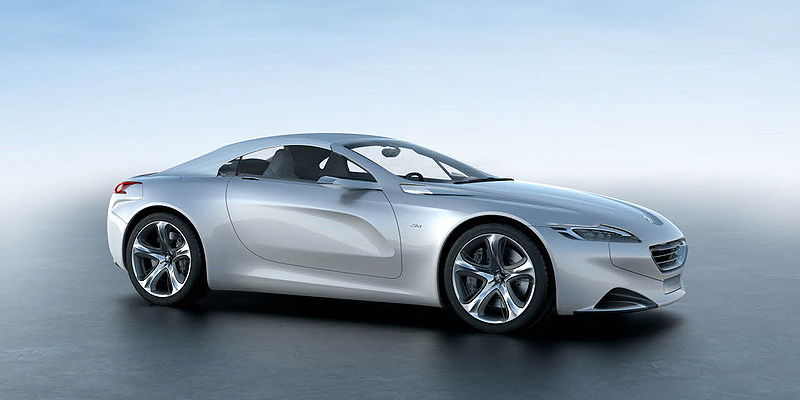 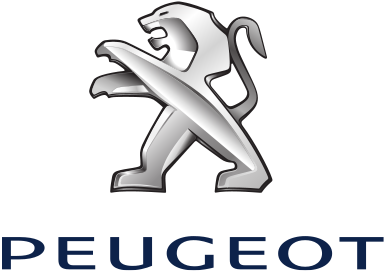 SR1
L’histoire de Provence-Alpes-Côte-D'azur
600 B.C. – Grecs fondent Marseille
 49 B.C. – Sous la domination de Rome
 15e siècle – Sous la domination de France
 18e siècle – Un port du commerce avec North 	Africa et West Indies
 1940s - Germans détruisent en WWII
 1944 - Libère
Le nom du le region est: Sky Blue Coast.
Géographie dans Provence-Alpes-Côte-D'azur
L’Italie et Monaco
Soleil tout les temps
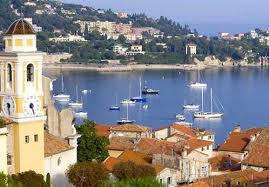 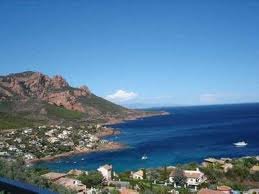 Plages
Vignoble
Lagunes
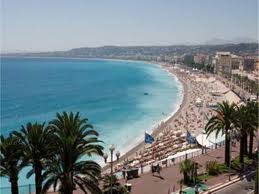 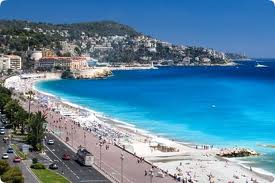 Golfe du Lion
Montagnes
[Speaker Notes: Cet région est dans le sud-est au France.  Il est a cote de Golfe du Lion.  Il y a beaucoup des vignobles, et montagnes.  Mais, il est très célèbre pour les plages dans le région.  Il y a beaucoup lagunes pour la voile.]
Le Provence-Alpes-Côte-D'azur Activités Sportives
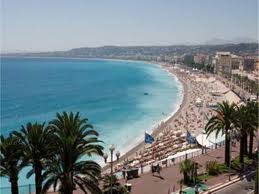 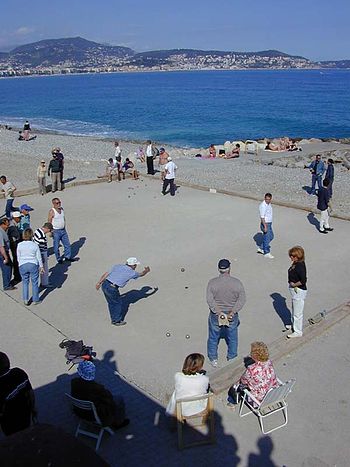 Nager a les plages
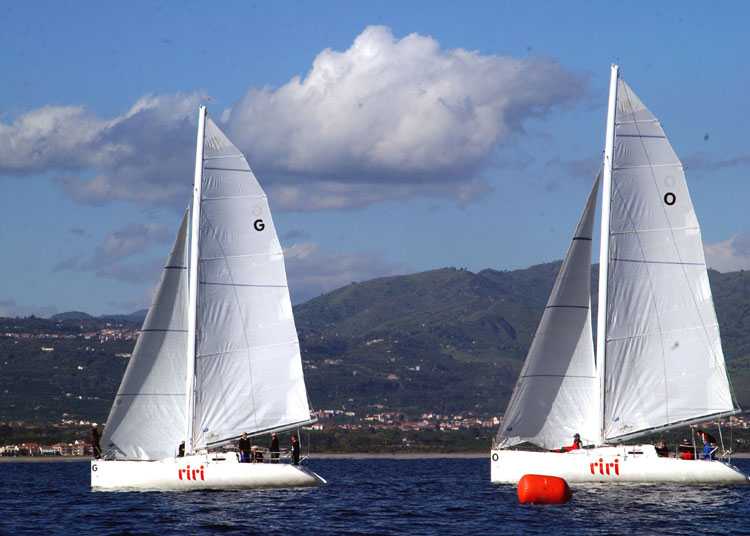 Pétanque
(A mixture of horseshoes and bowling)
Faire de la voile
[Speaker Notes: Les sports dans cets régions sont pétanque (a mixture of horseshoes and bowling).]
Provence-Alpes-Côte-D'azur Activités de Loisirs
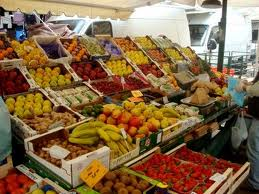 Marches
Musées
Théâtre
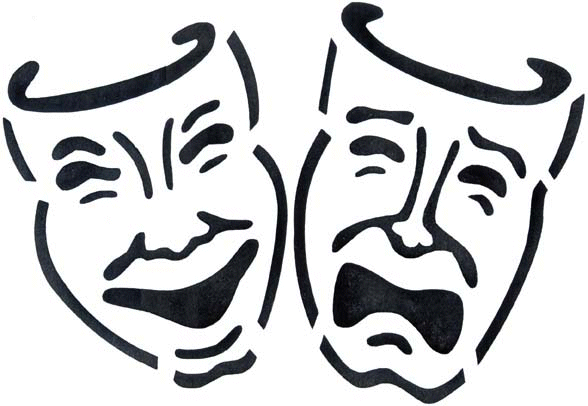 Les grandes villes dans Provence-Alpes-Côte-D'azur
Aix-en-Provence

Cannes

Avignon

Marseille

Nice

St.-Tropez
[Speaker Notes: Les villes dans Provence Côte-d'Azur sont Aix-en-Provence, Cannes, Avignon, Marseille, et Nice]
Cannes
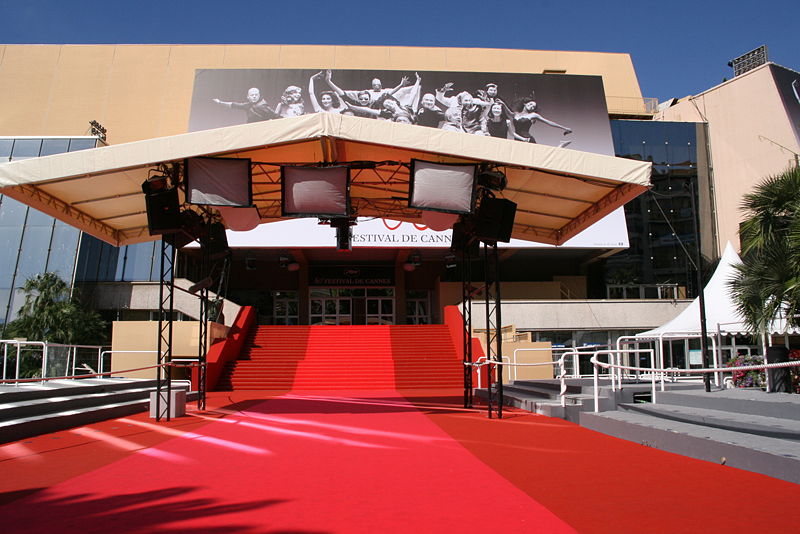 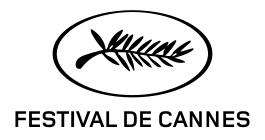 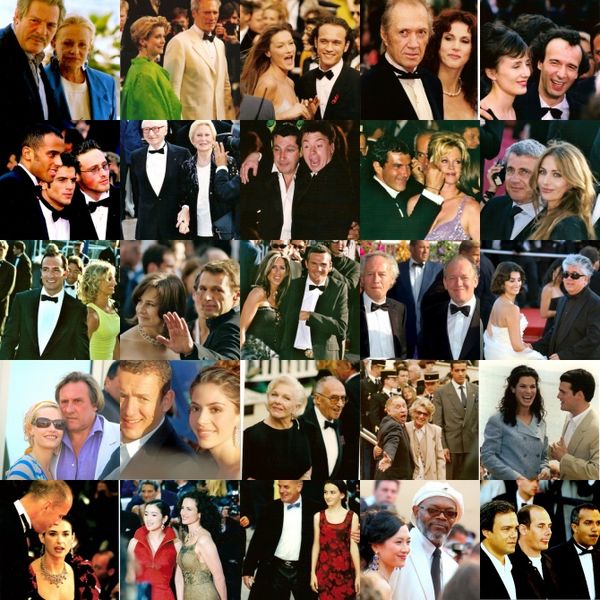 La Cannes festival annuel du film
[Speaker Notes: Cannes est une ville de plaisir.  La Cannes festival annuel du film est tenue et est très célèbre.]
Avignon
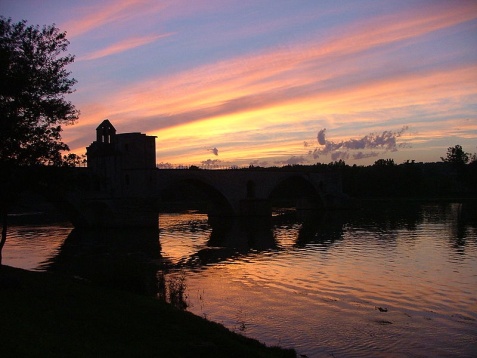 La ville de Papes
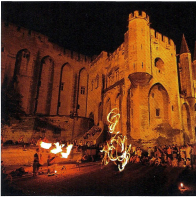 ‘’Le pont d’Avignon’’
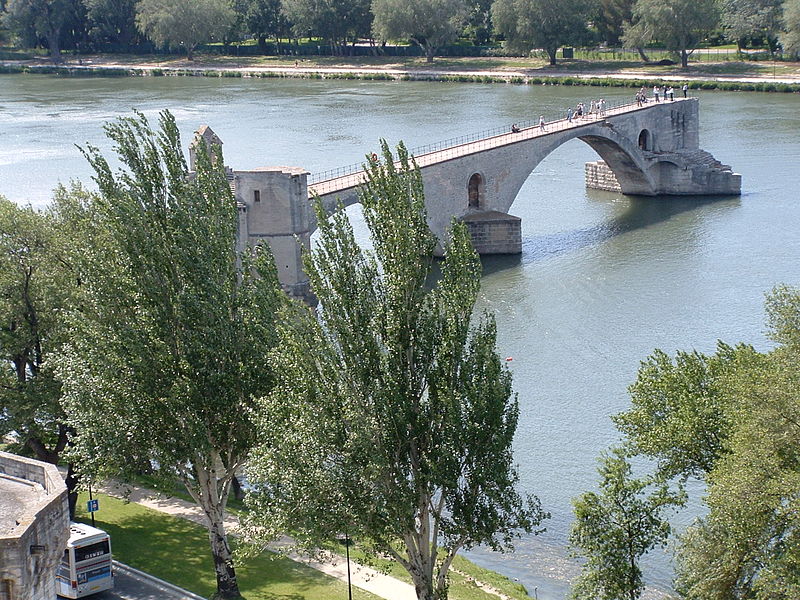 Artistes de rue jouent au feu
[Speaker Notes: Avignon est est connu pour le chanson, ’’Le pont d’Avignon’’.  Il y a beaucoup spectacles dans cette ville des fêtes. Artistes de rue jouent au feu et sont très intéressant.]
Nice
La ville d’amusée
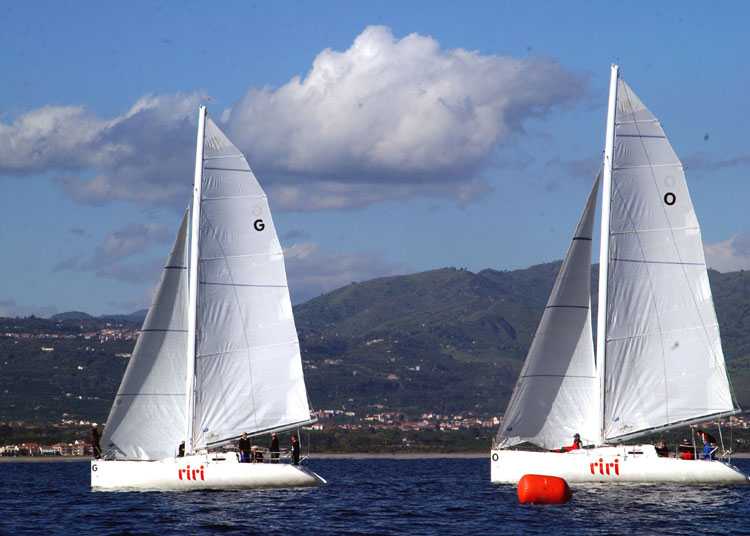 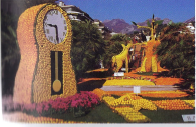 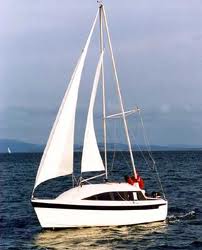 Une fête des citrons
Parades jour et nuit
Faire du shopping
Carnavals et jeux d’argent
Faire de la voile
[Speaker Notes: Nice est une ville de carnavals et amusée.  Il y a beaucoup shows et parades jour et nuit.  Elle est une ville de ports et la voile, jeux d'argent et musées, et arts et faire du shopping.]
Le Provence-Alpes-Côte-D'azur
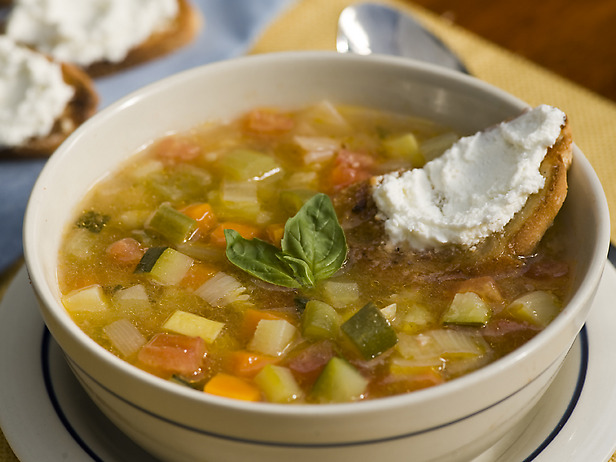 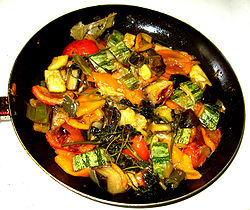 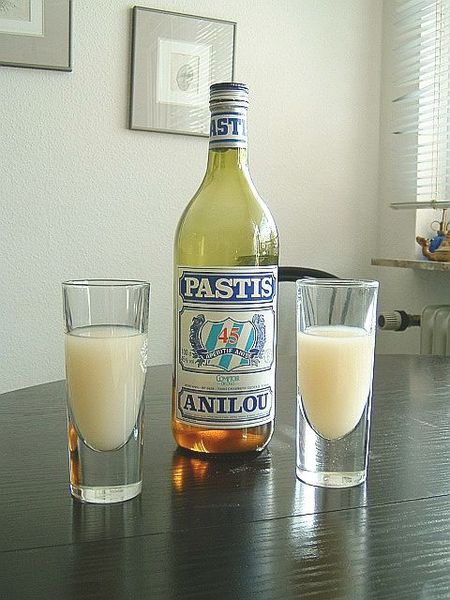 Soupe au pistou
Ratatouille
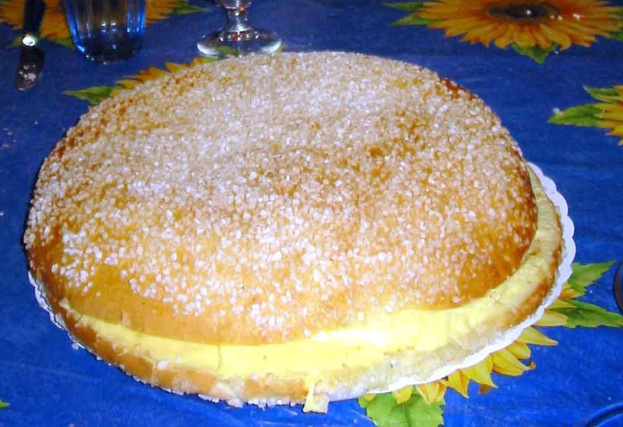 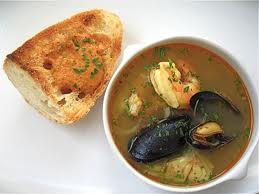 Pastis liqueur
La tarte Tropézienne (Crème pâtissière)
Bouillabaisse
Le Transport de Provence-Alpes-Côte-D'azur
Un train
Une croisière
Aéroport Marseille-Provence
Autoroutes
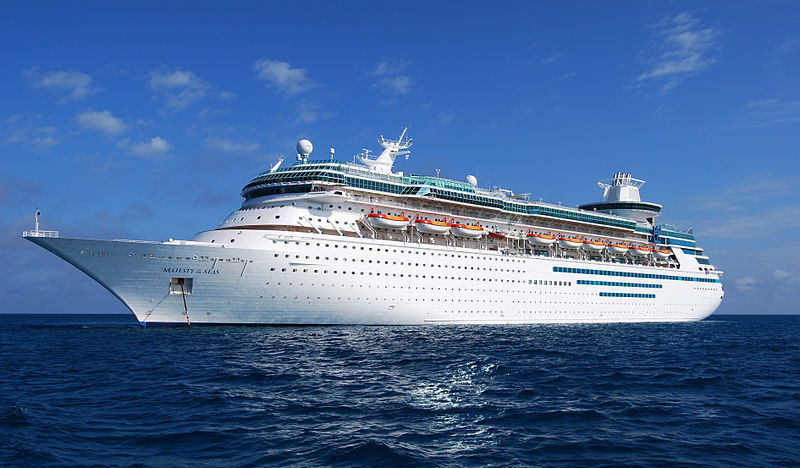 Merci beaucoup!
Chaque régions sont magnifique!

Ici est mon nombre:

20 12 42 27 86

Si appelez moi peut-être….